ELEMENTI I KRITERIJI ZA UPIS U SREDNJU ŠKOLU
III. OSNOVNA ŠKOLA BJELOVAR
ŠK.GODINA 2021./ 2022.
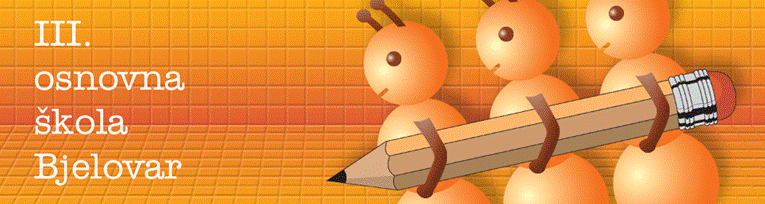 ŠTO SE SVE VREDNUJE I BODUJE ZA UPIS?

ZAJEDNIČKI ELEMENT
POSEBAN ELEMENT
DODATAN ELEMENT

U SVAKOM UPISNOM ROKU KANDIDAT SE MOŽE PRIJAVITI ZA  UPIS U NAJVIŠE ŠEST OBRAZOVNIH PROGRAMA
1. ZAJEDNIČKI ELEMENT
ZA UPIS U GIMNAZIJSKE PROGRAME I STRUKOVNE PROGRAME U TRAJANJU OD NAJMANJE ČETIRI GODINE VREDNUJE SE :
PROSJEK SVIH ZAKLJUČNIH OCJENA SVIH NASTAVNIH PREDMETA NA DVIJE DECIMALE U POSLJEDNJE  ČETRI RAZREDA OSNOVNOG OBRAZOVANJA ( 20 bodova),
 ZAKLJUČNE OCJENE  IZ NASTAVNIH PREDMETA IZ POSLJEDNJA DVA RAZREDA OSNOVNOG OBRAZOVANJA: HRVATSKI JEZIK, MATEMATIKA I PRVI STRANI JEZIK (30 BODOVA) 
TRIJU NASTAVNIH PREDMETA VAŽNIH ZA NASTAVAK OBRAZOVANJA IZ POSLJEDNJA DVA RAZREDA OSNOVNOG OBRAZOVANJA
( jedan samostalno određuje srednja škola)
= 80 BODOVA
ZA UPIS U STRUKOVNE PROGRAME OBRAZOVANJA ZA VEZANE OBRTE OD NAJMANJE TRI GODINE UKLJUČUJE:
 PROSJEKE SVIH ZAKLJUČNIH OCJENA SVIH NASTAVNIH PREDMETA NA DVIJE DECIMALE U POSLJEDNJA ČETRI RAZREDA OSNOVNOG OBRAZOVANJA, i ZAKLJUČNE OCJENE U POSLJEDNJA DVA RAZREDA OSNOVNOG OBRAZOVANJA IZ NASTAVNIH PREDMETA HRVATSKI JEZIK, MATEMATIKA, PRVI STRANI JEZIK
= 50 BODOVA______________________
Potvrdu nadležnoga školskoga liječnika ili liječničku svjedodžbu medicine rada, koje su uvjet za upis u određeni program obrazovanja, kandidat je dužan dostaviti srednjoj školi zajedno s upisnicom do roka navedenoga u Kalendaru. Upisnica i ostala dokumentacija potrebna za upis mogu se donijeti osobno ili   dostaviti  elektroničkim  putem(skenirana   ili slikana)   na e-adresu srednje  škole. Navedenu dokumentaciju elektroničkim putem može poslati samo roditelj/skrbnik,  a  u e-poruci dužan je dostaviti  i  svoj  osobni  kontakt  (broj  telefona,  broj  mobitela)  kako  bi  ga srednja škola  mogla kontaktirati.Ako kandidat nije u mogućnosti prilikom upisa dostaviti liječničku svjedodžbu medicine rada,pri upisu dostavlja potvrdu obiteljskog liječnika, a liječničku svjedodžbu medicine rada dužan je  naknadno dostaviti najkasnije do kraja prvoga polugodišta.
Dostaviti UGOVOR O NAUKOVANJU (prilikom upisa a ako ne do kraja prvog polugodišta)
2. DODATNI ELEMENT
SPOSOBNOST I DAROVITOST KANDIDATA:
NA OSNOVU PROVJERE (ISPITIVANJA) POSEBNIH VJEŠTINA I SPOSOBNOSTI
NA OSNOVU POSTIGNUTIH REZULTATA U NATJECANJIMA U ZNANJU – M/HJ/EJ ( + 3 predmeta) / samo državna natjecanja/ -pojedinac/skupina 
NA OSNOVU POSTIGNUTIH REZULTATA NA NATJECANJIMA ŠKOLSKIH SPORTSKIH DRUŠTAVA ( ŠSD) -1.mj.(3),2. (2), 3.(1 bod)
3. POSEBAN ELEMENT
KANDIDATIMA ĆE SE PRIZNATI OSVARIVANJE ISKLJUČIVO JEDNOG (NAJPOVOLJNIJEG) OD PRAVA ( BEZ OBZIRA MOGU LI OSTVARIVATI DVA ILI VIŠE PRAVA) I TO:
1. KANDIDATE SA ZDRAVSTVENIM TEŠKOĆAMA
2.  KANDIDATE KOJI ŽIVE U OTEŽANIM UVJETIMA OBRAZOVANJA
kandidat koji živi uz jednoga ili oba roditelja s dugotrajnom teškom bolesti
kandidat koji živi uz dugotrajno nezaposlena oba roditelja
kandidat koji živi uz samohranoga roditelja korisnika socijalne skrbi
kandidat kojem je jedan roditelj preminuo 
3. PRIPADNIKE ROMSKE NACIONALNE MANJINE OD 2013.-2020.GOD.
4. KANDIDATA HRVATSKIH DRŽAVLJANA ČIJI SU RODITELJI DRŽAVNI SLUŽBENICI  KOJI SU PO SLUŽBENOJ DUŽNOSTI RH BILI UPUĆENI NA RAD U INOZEMSTVO
1. KANDIDATIMA SA ZDRAVSTVENIM TEŠKOĆAMA = 1 BOD ( STRUČNO MIŠLJENJE SLUŽBE ZA PROFESIONALNO USMJERAVANJE HRVATSKOG ZAVODA ZA ZAPOŠLJAVANJE + POTVRDE OBITELJSKOG LIJEČNIKA ILI LIJEČNIKA ŠK.MEDICINE)
Kandidati sa zdravstvenim teškoćama su kandidati koji su prethodno obrazovanje završili po redovitome nastavnom planu i programu, a kojima su teška zdravstvena oštećenja ili kronične bolesti i/ili dulje liječenje utjecale na postizanje rezultata tijekom prethodnog obrazovanja te značajno smanjuju mogućnost izbora srednjoškolskoga obrazovnog programa. 
Dokumenti se mogu dostaviti osobno ili elektroničkim putem(skeniranoili slikano)na e-adresu razrednika koji će unijeti u aplikaciju.Dokumente elektroničkim putem može dostaviti samo  roditelj/skrbnik  i  to,  u  pravilu,  s elektroničke  adrese  koja  je  za  kontakt  roditelja/skrbnika  navedena  u  e-Dnevniku. Ako je roditelj/skrbnik poslao dokumente s elektroničke adrese koja nije navedena za kontakt u e Dnevniku, razrednik  treba kontaktirati  roditelja/skrbnika  telefonskim  putem  i  provjeriti  je  li  roditelj/skrbnik doista poslao navedene dokumenteste adrese.
Koji dokument? -Potvrdu nadležnoga školskoga liječnika ili liječničku svjedodžbu medicine rada, koji su uvjet za upis u određeni program obrazovanja.
KANDIDATE SA TEŠKOĆAMA U RAZVOJU
JAVITI SE U Upravni odjel za obrazovanje U ŽUPANIJI  ( BJELOVAR, A.Starčevića 8 i to najkasnije do  24. svibnja  -14.lipnja 2021.godine – soba 79/ II.kat  -043/278-121   ( Ivana Legin) –8-15 h – sa ovim dokumentima:
om mA) rješenje ureda državne uprave u županiji o primjerenom obliku školovanja u osnovnoj školi
B) kopiju stručnog mišljenja za profesionalno usmjeravanje Hrvatskog zavoda za zapošljavanje u kojima su navedeni obrazovni programi
VAŽNO: Ured državne uprave stavlja ih u rang prema njihovim željama, ali prosjek ocjena će ih isto tako rangirati ( ukoliko više učenika bude htjelo isto zanimanje).
Ti učenici ne trebaju doći na potpis prijavnice!
Ukoliko žele neko drugo zanimanje – ulaze u sustav sa svojim ocjenama!
2. KANDIDATIMA KOJI ŽIVE U OTEŽANIM UVJETIMA, EKONOMSKIM, SOCIJALNIM TE ODGOJNIM ČIMBENICIMA – DODAJE SE 1 BOD – NA BROJ BODOVA KOJI JE UTVRĐEN TIJEKOM POSTUPKA VREDOVANJA
živi uz jednoga i/ili oba roditelja s dugotrajnom teškom bolesti
priložiti liječničku potvrdu o dugotrajnoj težoj bolesti jednoga i/ili oba roditelja; 
živi uz dugotrajno nezaposlena oba roditelja, u smislu članka 2. Zakona o poticanju zapošljavanja 
priložiti potvrdu o dugotrajnoj nezaposlenosti oba roditelja iz područnog ureda Hrvatskog zavoda za zapošljavanje
živi uz samohranoga roditelja (roditelj koji nije u braku i ne živi u izvanbračnoj zajednici, a sam skrbi i uzdržava svoje dijete) korisnika socijalne skrbi, u smislu članaka 27. i 30. Zakona o socijalnoj skrbi 
priložiti potvrdu o korištenju socijalne pomoći; rješenje ili drugi upravni akt centra za socijalnu skrb ili nadležnoga tijela o pravu samohranoga roditelja u statusu socijalne skrbi izdanih od ovlaštenih službi u zdravstvu, socijalnoj skrbi i za zapošljavanje 
ako je kandidatu jedan roditelj preminuo
podatke iz matice umrlih izravno u Matici umrlih putem elektroničkog uvida u osobna stanja građana provjerava škola (razrednik) 
Ili – slikati (skenirati) smrtovnicu i poslati razredniku na njegovu služben e-mail
ako je kandidat dijete bez roditelja ili odgovarajuće roditeljske skrbi, u smislu čl. 21. Zakona o socijalnoj skrbi
donijeti potvrdu nadležnoga centra za socijalnu skrb da je kandidat korisnik socijalne skrbi.
3.KANDIDATIMA ROMSKE NACIONALNE MANJINE DODAJE SE 2 BODA
Kandidatu za upis, koji je pripadnik romske nacionalne manjine, a živi u uvjetima koji su mogli utjecati na njegov uspjeh u osnovnoj školi, dodaje se dva boda na broj bodova koji je utvrđen tijekom postupka vrednovanja. S tako utvrđenim brojem bodova kandidat se rangira na ukupnoj ljestvici poretka 
Učenik je dužan priložiti slijedeće dokumente:
Preporuku Vijeća romske nacionalne manjine odnosno registrirane romske udruge
4. IZRAVAN UPIS:Proces registracije kandidata preko Središnjega prijavnog ureda Agencije za znanosti i visoko obrazovanje 
KANDIDATI HRVATSKI DRŽAVLJANI KOJI SE VRAĆAJU IZ ISELJENIŠTVA ILI OBRAZOVANJA U INOZEMSTVU, A KOJI SU SE NAJMANJE DVA OD POSLJEDNJA ČETRI RAZREDA PRETHODNOG OBRAZOVANJA ŠKOLOVALI U INOZEMSTVU
- ovjerenu presliku domovnice
- ovjerene preslike svjedodžbi posljednjih četiriju razreda osnovnog obrazovanja
- odgovarajuće dokaze o boravku u inozemstvu te trajanju i razlozima boravka u inozemstvu
(potvrda institucije, koja je državnog službenika uputila na rad u inozemstvu, o vremenskom periodu
obavljanja službene dužnosti u inozemstvu)donijeti dokaze o boravku u inozemstvu – potvrdu u prijavi i odjavi boravka u inozemstvu
ZA OSTVARENJE DODATNIH BODOVA – SVU POTREBNU DOKUMENTACIJU UČENICI DONOSE/prilaži RAZREDNIKU U OSNOVNOJ ŠKOLI KOJI ĆE JU UNIJETI U SUSTAV – do 1.srpnja 2021.godine
Poslati elektronski ( e-mail – razrednici sa e-maila navedenog u e-dnevniku) ili donijeti u školu do 13 sati i predati na ulazu u školu
Službeni E-mail razrednika:
8.a – nives.miljus@skole.hr
8.b –boris.korade@skole.hr
8.c –vanja.cuckovic-makar@skole.hr
8.d – marko.pavicic9@skole.hr
NA ŠTO JE VAŽNO PRIPAZITI PRILIKOM PRIJAVE I UPISA U SREDNJU ŠKOLU?
PRIJAVA UČENIKA - Ukoliko je netko od učenika izgubio podatke za prijavu mogu se javiti učitelju Marku Pavičiću na e-mail: marko.pavicic9@skole.hr
 SVOJ UKUPAN REZULTAT : USPJEH U PRETHODNOM OBRAZOVANJU + SPOSOBNOST +DAROVITOST+USPJEH NA NATJECANJIMA+ USPJEH U OTEŽANIM UVJETIMA OBRAZOVANJA
2. POPIS PREDMETA POSEBNO VAŽNIH ZA UPIS (Elementi i kriteriji – na kraju dokumenta)
3. BROJ UPISNIH MJESTA ZA OBRAZOVNI PROGRAM
( Odluka o upisu učenika – na kraju dokumenta)
4. PROVJERITI JESU LI OSOBNI PODACI, OCJENE IZ OSNOVNE ŠKOLE TE ( NAKNADNO NAKON UNOŠENJA) REZULTATI S NATJECANJA U ZNANJU I VJEŠTINAMA, SPORTSKA KATEGORIJA I DRUGI – TOČNO UNESENI!
5. PRIJAVITI U LISTU PRIORITETA DO 6 OBRAZOVNIH PROGRAMA– VAŽNO! POSTAVLJENI REDOSLIJED - VAŽAN - JER UTJEČE IZRAVNO NA UPIS. Važno je da kandidati provjere jesu li im svi programi obrazovanja na listi prioriteta poredani prema njihovim željama i mogućnostima jer nakon zaključavanja odabira programa obrazovanja odnosno škola, nikakve izmjene više neće biti moguće.
Ljestvice poretka – VAŽNO!
Ljestvice poretka : svakoga punog sata za svakoga kandidata pronalazi se program obrazovanja koji mu je trenutačno najviši na listi prioriteta, a na kojemu se po bodovima nalazi unutar upisne kvote
Na mrežnoj stranici: www.upisi.hr objavljuju se ogledne i konačne ljestvice poretka. Ogledne ljestvice poretka odraz su trenutačnoga bodovnoga stanja izračunat na temelju podataka koji su trenutačno u sustavu. Dakle, ogledne ljestvice poretka neprestano se mijenjaju.
PODNOŠENJE PRIGOVORA
ZA NETOČNO UNESENE OCJENE ILI OSOBNE PODATKE – ODMAH OBAVIJESTITI RAZREDNIKA
U SUČAJU NEPRAVILNOSTI U OCJENJIVANJU ISPITA SPOSOBNOSTI I DAROVITOSTI – ŽURNO  KONTAKTIRATI SREDNJU ŠKOLU KOJE JE ISPIT PROVELA
UKOLIKO SE NE ISPRAVE NETOČNO PODATCI – MOGUĆNOST PODNOŠENJA PRIGOVORA PUTEM „OBRASCA ZA PRIGOVOR” NA MREŽNOJ STRANICI: WWW.UPISI.HR
Prijavnica je obrazac koji sadrži konačnu listu prijavljenih obrazovnih programa, poredanih po prioritetima, a dostavlja se razredniku u osnovnoj školi koju učenik pohađa.
Učenik može sam dohvatiti prijavnicu sa svog sučelja iz  sustava  NISpuSŠ. Nakon što su učenik i roditelj/skrbnik ispisali i vlastoručno potpisali  prijavnicu, prijavnica se može dostaviti  razredniku osobno ili elektroničkim putem(slikana i li skenirana). Prijavnicu  sa  svog sučelja iz sustava NISpuSŠ može dohvatiti i razrednik  te je poslati učeniku u virtualnoj učionici ili elektroničkim putem.
KALENDAR
24.5. - POČETAK PRIJAVA KANDIDATA U SUSTAV
25.6. – PRIJAVA OBRAZOVNIH PROGRAMA
29.6. – 1.7. – ZAVRŠETAK PROVOĐENJA DODATNIH ISPITA I PROVJERA I UNOS REZULTATA
1.7. – ROK ZA DOSTAVU DOKUMENTACIJE REDOVNIH UČENIKA
5.7. – ZAVRŠETAK PRIGOVORA NA UNESENE OSOBNE PODATKE, OCJENE, NATJECANJA, REZULTATE DODATNIH PROVJERA I PODATAKA NA TEMELJU KOJIH SE OSTVARUJU PRAVA ZA UPIS
ZAVRŠETAK UNOSA REZULTATA S POPRAVNIH ISPITA
7.7. – ZAKLJUČAVANJE ODABIRA OBRAZOVNIH PROGRAMA I POČETAK ISPISA PRIJAVNICA – elektronskim putem – sa aplikacije/stranice „Moj odabir” - poslati e-mail razrednici ili osobnu u školu do 13 sati
9.7. - BRISANJE S LISTA KANDIDATA KOJI NISU ZADOVOLJILI PREDUVJETE
9.7. – KRAJ POTPISIVANJA PRIJAVNICA – do 13 sati ( u podne)
10.7. – OBJAVA KONAČNIH LJESTVICA PORETKA
12.-14.7. Dostava dokumenata za upis u određeni program obrazovanja ( potvrde školske medicine, liječnička svjedodžba medicine rada, ugovor o naukovanju učenika i ostali dokumenti kojima su ostvarena dodatna prava za upis srednje škole ( UČENICI sami ispisuju sa stranice www.upisi.hr. ) Kada se prijave sa svojim korisničkim podatcima i PIN-om, ZAJEDNO sa svojim roditeljima i dostavljaju potpisane obrasce ( upisnicu) u 1. razred srednje škole u koju se učenik upisao / samo RODITELJ /( informirati se sa stranica SŠ jer nemaju svi isto)
15.7. – objava slobodnih mjesta za jesenski rok
UČESTALI PROBLEMI?
Učenici i roditelji ne razumiju u potpunosti postupak prijava, otežano slijede upute,
Učenici -  ne prate rokove
Ne raspolažu računalima i nemaju pristup internetu
Informatički su nepismeni
Prebacuju odgovornost na škole ____________________
Pitanja možete postaviti ovdje:
1) teams(učenici) – na privatne poruke („chat”) svojim razrednicima ili na njihove službene e-mail adrese
2) e-mail/teams: goran.canic@skole.hr
3 ) CISOK: radnim danom od 7:30 do 15:30, telefon 043/639-255, e-mail: cisok-bjelovar@hzz.hr.